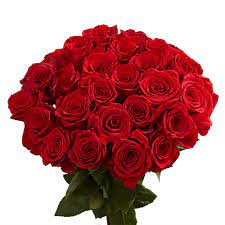 www
welcome
Identity
Teacher
Fahmida   begum
Assistant  teacher
Kakura  fazil   madrasah
Class
Class-ten
Sub-English
Unit-7
Lesson-4
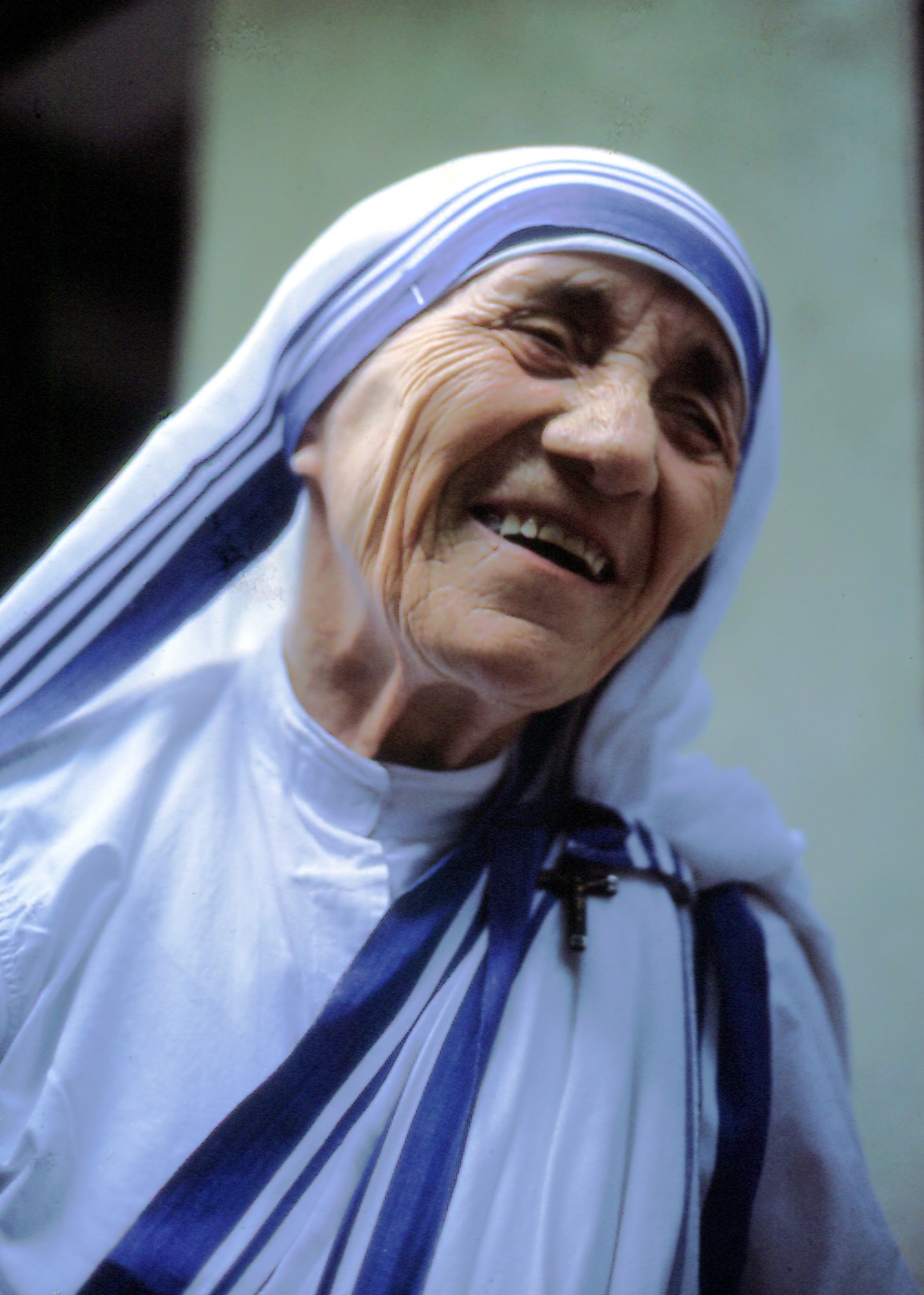 Look  at  the  picture
1,how  old is  she ?
2, what Is  she  wearing ?
synonym
antonym
large
small
scattergat
gather
Read  the  text  ,  anser   the   questions  about  it 
1where  was  her  fathers  home ?
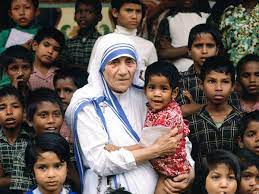 What  was  nirmol  ridoy stand   for ?
Home  wark
1 what  are  the  things  that  we  have  learnt  from  mother  Teresa ?
Thankyou
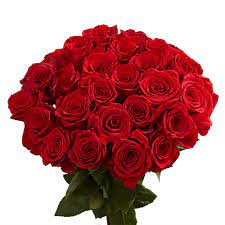